COST ACCOUNTING STANDARD7
Employee Cost
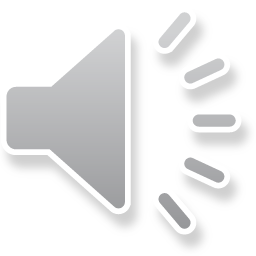 Employee cost:
The aggregate of all kinds of consideration paid, payable and provisions made for future payments for the services rendered by employees of an enterprise (including temporary, part time and contract employees). Consideration includes wages, salary, contractual payments and benefits, as applicable or any payment made on behalf of employee. This is also known as Labour Cost.
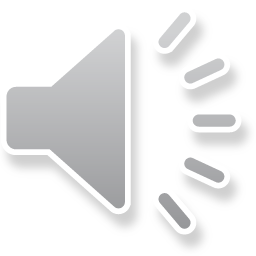 Employee Cost
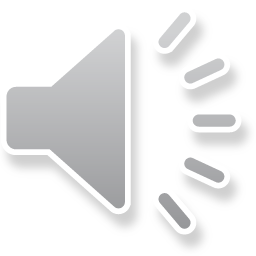 Principles of Measurement of Employee Cost
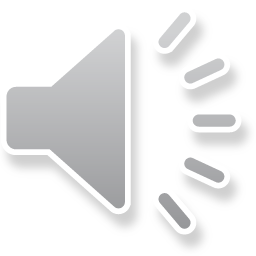 Measurement of Employee Cost: Inclusions and Exclusions:
Inclusions and 
Exclusions:
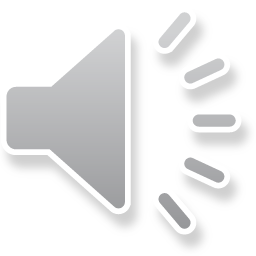 Inclusions
Any payment made to an employee either in cash or kind
Gross payments including all allowances payable and includes all benefits
 Bonus, ex-gratia, sharing of surplus, remuneration payable to Managerial personnel including Executive Directors and other officers
 Any amount of amortization arising out of voluntary retirement, retrenchment, termination, etc
 Variance in employee payments/costs, due to normal reasons (if standard costing system is followed)
 Any perquisites provided to an employee by the employer
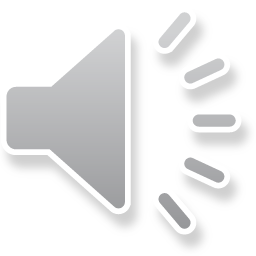 exclusions
Remuneration paid to Non-Executive Director
Ø Cost of idle time [ = Hours spent as idle time x hourly rate]
Ø Variance in employee payments/costs, due to abnormal reasons ( if standard costing system is
followed)
Ø Any abnormal payment to an employee – which are material and quantifiable
Ø Penalties, damages paid to statutory authorities or third parties
Ø Recoveries from employees towards benefits provided – this should be adjusted/reduced from the
employee cost
Ø Cost related to labour turnover – recruitment cost, training cost and etc
Ø Unamortized amount related to discontinued operations.
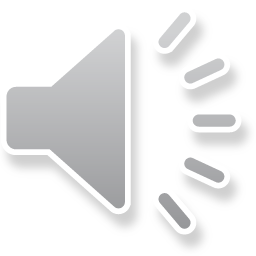 Question
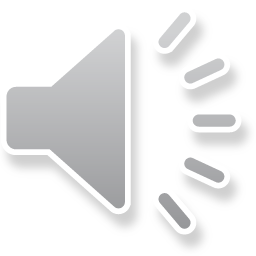 SOLUTION
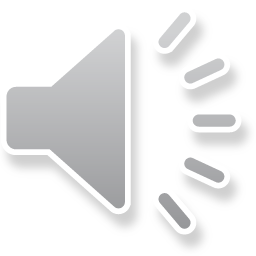